Introduction to Machine learning
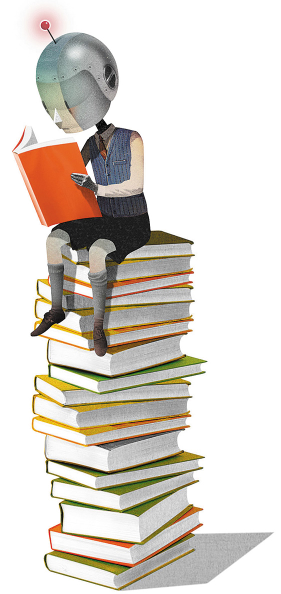 Prof. Eduardo Bezerra
(CEFET/RJ)
ebezerra@cefet-rj.br
Logistic Regression
Visão Geral
3
Classificação
Representação de Hipóteses
Fronteira de Decisão
Função de Custo
Aprendizados dos parâmetros
Classificação multiclasses
Logistic regression
4
An popular and simple machine learning algorithm for classification. 
Goal: model the probability of a Bernoulli random variable given a training dataset.
In this lecture, we will see how to apply logistic regression to binary classification problems…
Binary classification - examples
5
Email: spam/ham?
Online transactions: fraudulent/legitimate?
Tumor: malign/benign?
0: “negative class” (e.g., not spam)
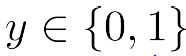 1: “positive class” (e.g., spam)
Representation
6
Here, we study how we represent hypotheses in Logistic Regression.
Representation of hypotheses
7
We need a representation such that
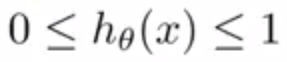 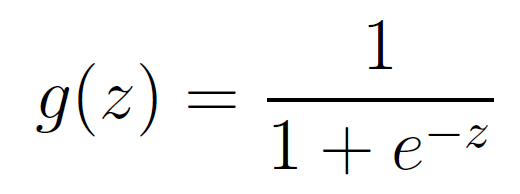 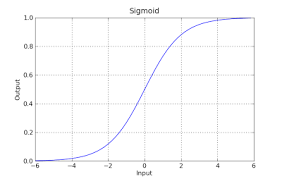 sigmoid function
logistic function
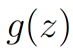 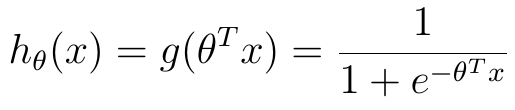 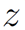 Interpretation
8
Example:

Probability(malign)  = 70%
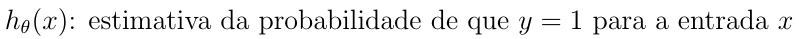 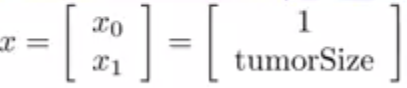 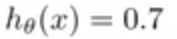 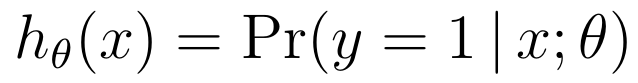 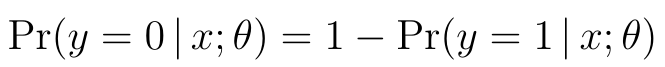 [Speaker Notes: Probabilidade de que y = 1, parametrizado por \theta]
Decision boundary
9
Since
g(z) ≥ 0.5 when z ≥ 0
g(z) < 0.5 when z < 0
Then
predict y=1 when
predict y=0 when
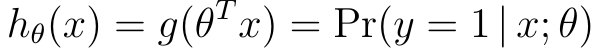 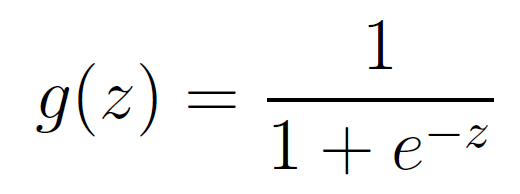 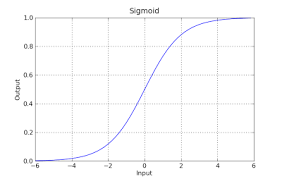 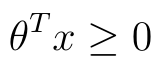 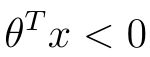 Example – linear boundary
10
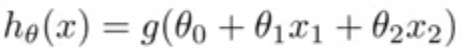 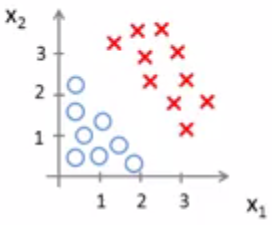 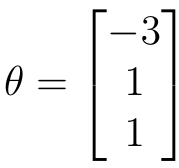 Suponha que
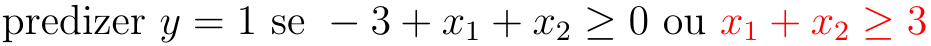 Example – nonlinear boundary
11
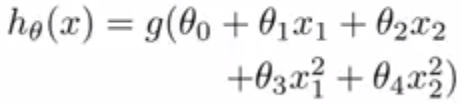 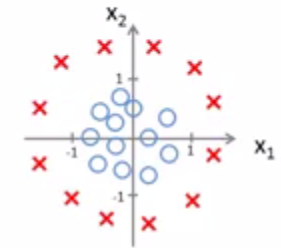 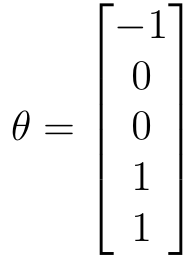 Suponha que
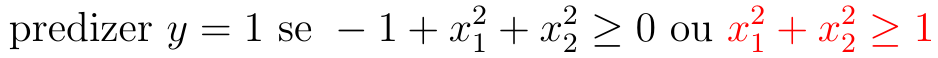 [Speaker Notes: Esse exemplo ilustra o fato de que a entrada para a função sigmoide não precisa ser linear.

De fato, por meio da adição de características não lineares (features), podemos construir fronteiras de decisão mais complexas.]
Example – nonlinear boundary
12
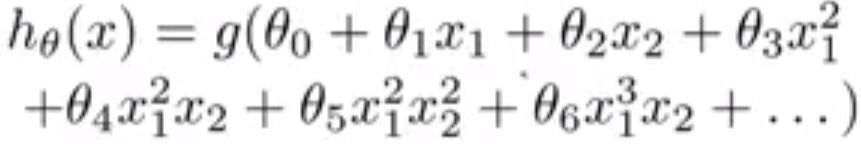 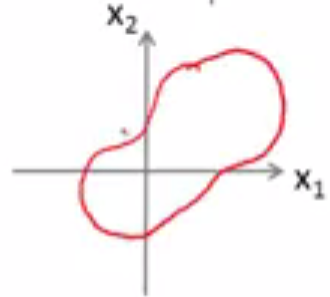 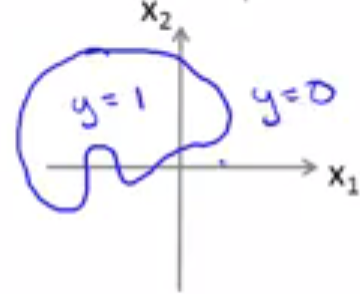 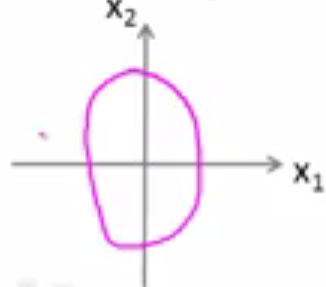 [Speaker Notes: Esse exemplo ilustra que fronteiras de decisão ainda mais complexas podem ser ajustadas a um conjunto de dados. De fato, com uma escolha específica de parâmetros, é possível que a Regressão Logística produza fronteiras de decisão similares às ilustradas nessa página.]
Evaluation (cost function)
13
Here, we present the cost function for logistic regression.
Model evaluation
14
Given:
Training set

m examples

Hypothesis (model) general form: 

How to evaluate a model?
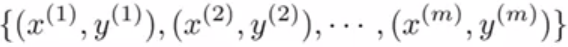 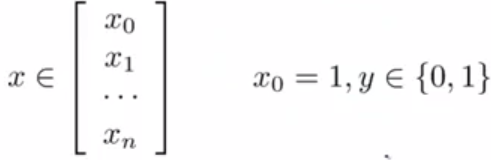 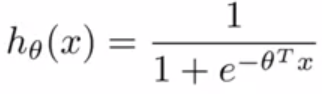 Cost function – Linear Regression
15
Interpretation: penalty applied to the algorithm concerning the i-th example.
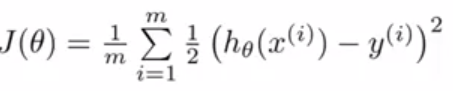 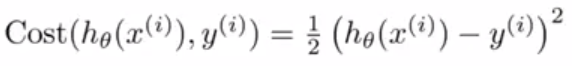 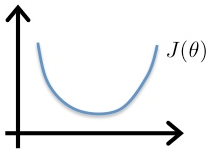 convex function
Cost function – Logistic Regression
16
Função de custo para a regressão logística:
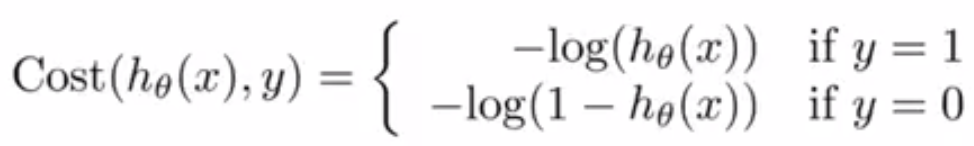 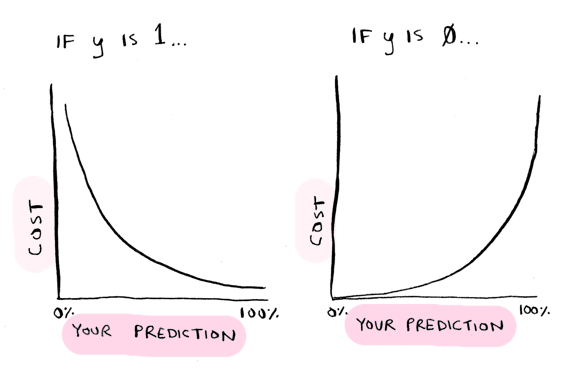 [Speaker Notes: Fonte da figura: http://adit.io/posts/2016-03-13-Logistic-Regression.html]
Cost function – intuition
17
Cost is zero if hypothesis and prediction match:

If prediction and hypothesis do not match: 


Therefore: algorithm is penalized when it makes a misclassification.
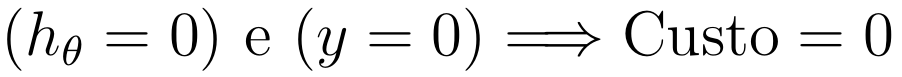 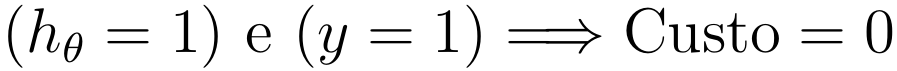 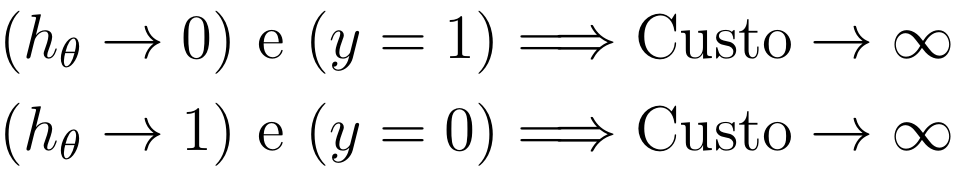 Simplifying the cost function
18
Note that
when          , the second term is zero.
when         , the first term is zero. 
Cost function for logistic regression:
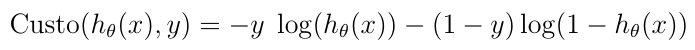 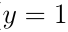 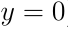 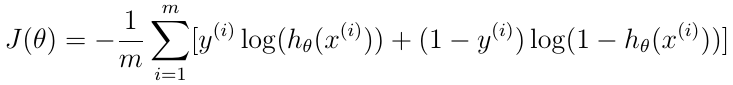 Optimization
19
Here, we study how we can minimize the cost function of Logistic Regression by using the gradient descent algorithm.
Optimization
20
GD minimizes      :
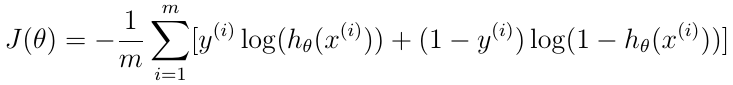 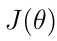 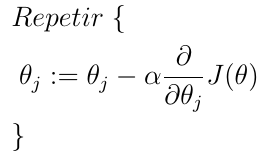 Optimization
21
By computing the partial derivative of      :
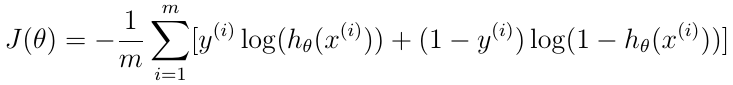 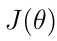 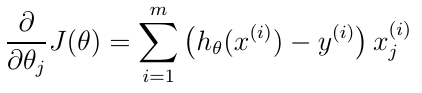 [Speaker Notes: A prova é simples e envolve a Regra da Cadeia, do Cálculo: https://en.wikipedia.org/wiki/Chain_rule]
Optimization
22
So, to minimize      , we do:
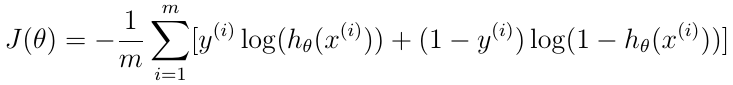 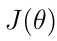 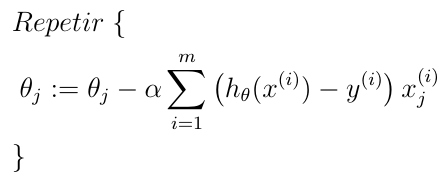 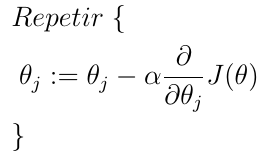 Final Remarks
23
The discussion on the following topics that we have made in the context of linear regression also applies to logistic regression
debugging the gradient
value of the learning rate
Feature scaling
Feature engineering
Multiclass Classification
24
Here we study how logistic regression can be applied in a classification problem with multiple classes.
[Speaker Notes: Wikipedia: “In machine learning, multiclass or multinomial classification is the problem of classifying instances into one of three or more classes. (Classifying instances into one of the two classes is called binary classification.)”

Wikipedia: “Multiclass classification should not be confused with multi-label classification, where multiple labels are to be predicted for each instance.”]
Multiclass classification - motivation
25
Organization of articles in a news portal: sports, humor, politics, ...
Medical diagnosis: not sick, flu, cold, dengue
Weather conditions: sunny, cloudy, rainy
Morphological classification of galaxies
In all of these examples, y may assume values in a small set of size larger than 2.
Multiclass classification - example
26
Multiclass classification
Binary classification
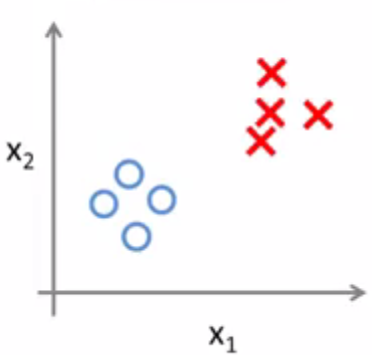 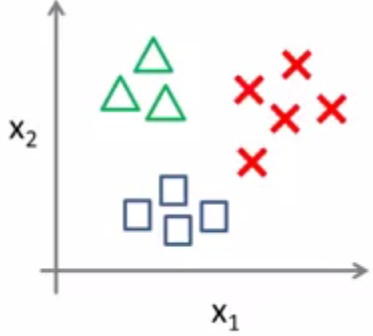 Ideia: one-vs-all classification
Multiclass classification - example
27
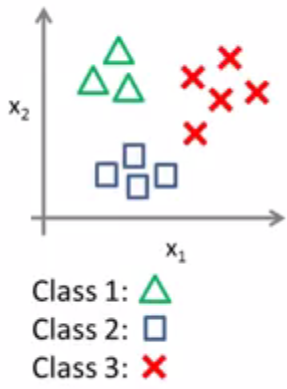 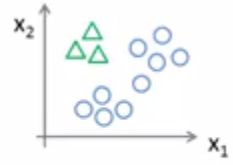 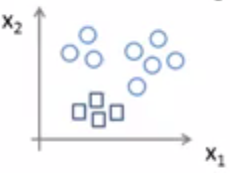 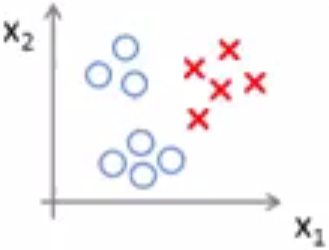 Multiclass classification - procedure
28
Given a classification problem with n classes:
Train a classifier for each of the n classes
To predict the class of a new example x, select the class which maximizes the corresponding hypothesis.
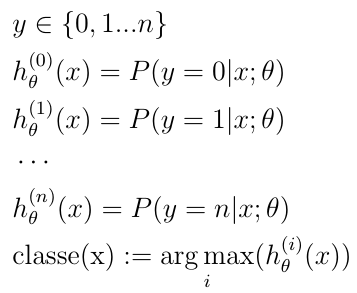